ויסות רגשיעבודה קבוצתית
מרצה: דאנה גליקשטיין
עוצמת הרגש
עוצמת הרגש
נתחיל בהסבר עבור הילדים בנוגע ליכולת ההשפעה של עוצמה רגשית שונה על ההתנהגות שלנו. אפשר להחזיר אותם לדוגמת הבקבוק או להדגים באמצעים אחרים.
דוגמאות לפעילויות עם הילדים:
יצירת סרגל מדידת רגשות אישי. אפשר להשתמש בשבלונות מוכנות מהאינטרנט או ליצור בעצמכם. אפשר להכין כרטיסיות אירועים ולמדוד את עוצמת הרגש עבור כל אירוע, או להמציא אירועים מהדימיון או מהחיים.
גרף קבוצתי- אפשר לכתוב על בריסטול גדול שמות של רגשות וכל ילד ישתמש בצבע אחר כדי לסמן עד כמה הוא מרגיש רגש מסוים היום.
כדורי רגש- אפשר להביא כדורים בגדלים שונים ולומר כל פעם שם של רגש אחר וכל ילד בוחר כדור בגודל שמייצג את הרגש עבורו היום.
עוצמת הרגש
דמיינו אירוע שמוביל לעוצמת רגש של 10 או קרוב לזה.

כתבו "משפטים מחממים" , שמגבירים את העוצמה של הרגש.

כתבו "משפטים מרגיעים", שמפחיתים את עוצמת הרגש.
תרגול שליטה בעוצמה
בהמשך ניתן לנסות לעשות דימיון מודרך של אותו אירוע או אירוע דומה, להקריא בקול את המשפטים המחממים, לבדוק לפי הסרגל את עוצמת הרגש ולחזור על אותו תהליך עם המשפטים המרגיעים.

נברר עם הילדים האם בעת שמיעת המשפטים הרגש השתנה? התחלף? הופיע ונעלם? עד כמה ניתן היה לשאת אותו?
תרגול שליטה בעוצמה
תרגול שליטה בעוצמה
ניתן להשתמש גם בשירים מרגיעים אן בדימויים על מנת להפחית את עוצמת הרגש.


כלי יעיל נוסף הינו דמיון מודרך (הדגמה).
"דמיינו את הגוף שלכם הופך קל יותר ויותר. אתם עולים ומרחפים גבוה בשמיים, סביבכם עננים לבנים ואווריריים. ממש כמו צמר גפן לבן מרחף בשמיים. תשלחו יד ותנסו לנגוע בעננים. דמיינו את התחושה שלהם בידיים. תרגישו את קרני השמש מחממות את הפנים שלכם ואת הרוח הקרירה שמנשבת על הגוף שלכם מהצוואר ועד הרגליים.
דמיינו את צבעי הקשת ותרגישו איך הגוף שלכם מתמלא בהם ואתם הופכים לקשת בענן, צבעונית בשמים.
לאט לאט אתם מפיצים עכשיו צבע אדום/ירוק/כחול/כתום/סגול. תראו את עצמכם, הידיים, הרגליים וכל הגוף הופכים לצבע אדום. תרגישו כיצד אתם מפיצים החוצה אור אדום מלא באנרגיה וכוח. אתם עכשיו מלאי אנרגיה וכוח.
קחו נשימה עמוקה ותחוו את התחושה.
אתם הקשת בענן. הצבעים שלכם ממלאים אתכם ואתם מפיצים אותם לאורך השמיים וללאו גבולות. בכל מקום רואים ומרגישים את הצבעים שלכם. בכל מקום שאליו אתם הולכים אתם מפיצים את האנרגיה, שמחה, אושר, חכמה, חברות, חמלה, שלווה, שלום, יופי וכבוד עצמי שלכם. הצבעים האלה תמיד נמצאים בכם, היכן שלא תהיו ומה שלא תעשו, אתם תמיד יכולים להתרכז ולהרגיש אותם ממלאים אתכם.
קחו כמה נשימות עמוקות, ותתרכזו בתחושה של הצבעים וכל התכונות החיוביות שממלאות אתכם.
בכל פעם שתצטרכו, תזכרו שהם תמיד בתוככם."
דמיון מודרך "קשת בענן"
עוצמת הרגש
מהירות תגובה רגשית
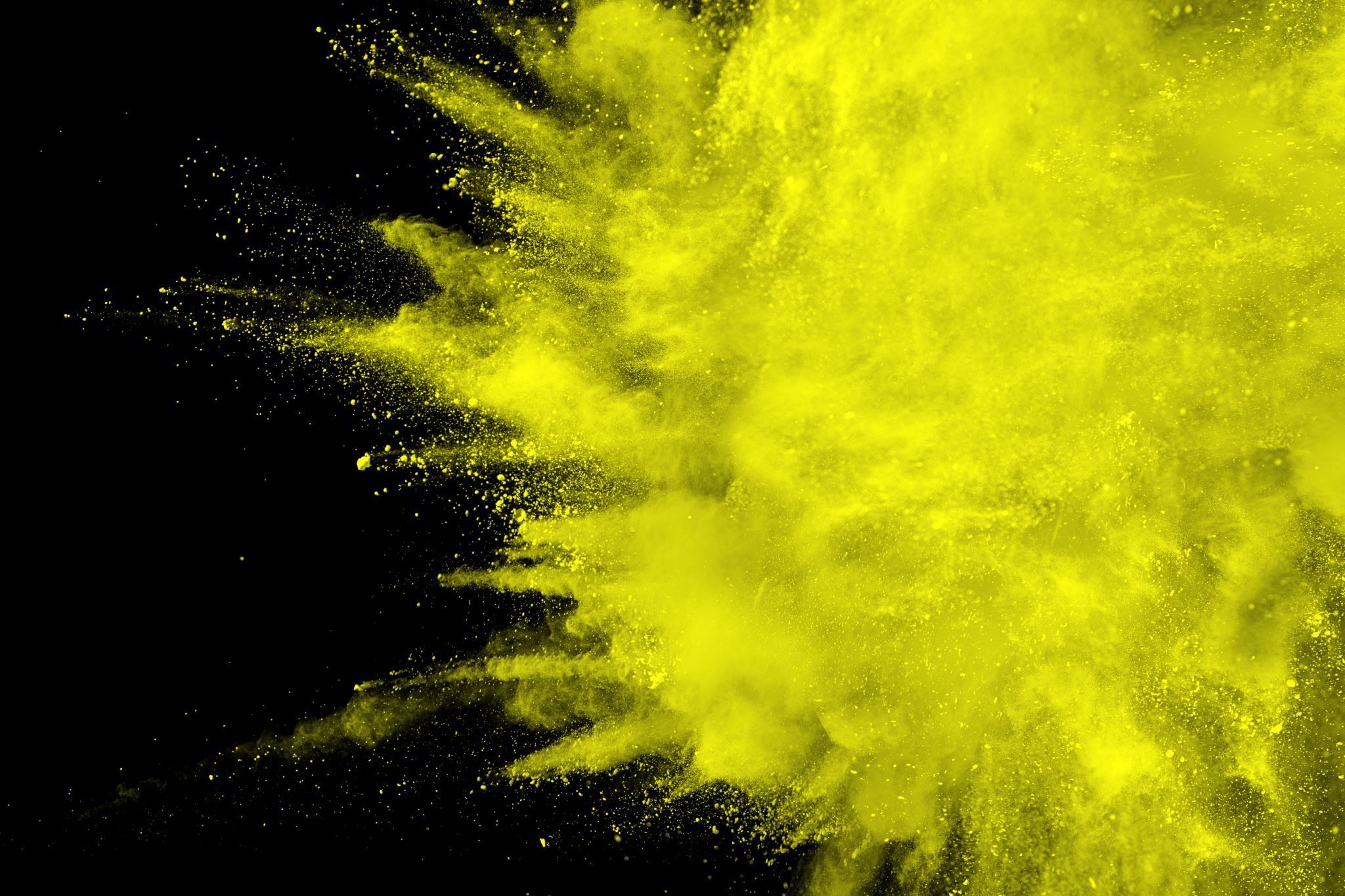 מהירות תגובה רגשית
נסביר לילדים שלפעמים אנחנו מגיבים מהר מאוד לדברים שקורים סביבנו. אנחנו "מתחממים" או "חוטפים עצבים" מהר מאוד. זוהי נטיה טבעית של הגוף לשמור עלינו מפני סכנה. 

הבעיה היא שכיום , לרוב, התגובות המהירות שלנו לא עוזרות לנו ופעמים רבות הן מקלקלות לנו.

מה אפשר לעשות?
מהירות תגובה רגשית
אנחנו יכולים להסיט באופן מכוון את תשומת הלב שלנו כשאנחנו מרגישים רגש בעוצמה גבוהה מאוד.

בהמשך נלמד דרכים לעשות זאת עם הגוף. 

אפשר להכין רשימה משותפת/ ציור משותף של דברים שאפשר לעשות כדי להפנות את הקשב למשהו אחר.
תנודתיות רגשית
חלק מהקושי בויסות רגשי נובע לעיתים גם מפרק הזמן שעובר עד שמתרחשת רגיעה מהרגש המציף

נרצה ללמד את הילדים להכיר ביכולת שלהם להשפיע על משך הזמן שבו הם מרגישים רגש לא נעים.
תנודתיות רגשית
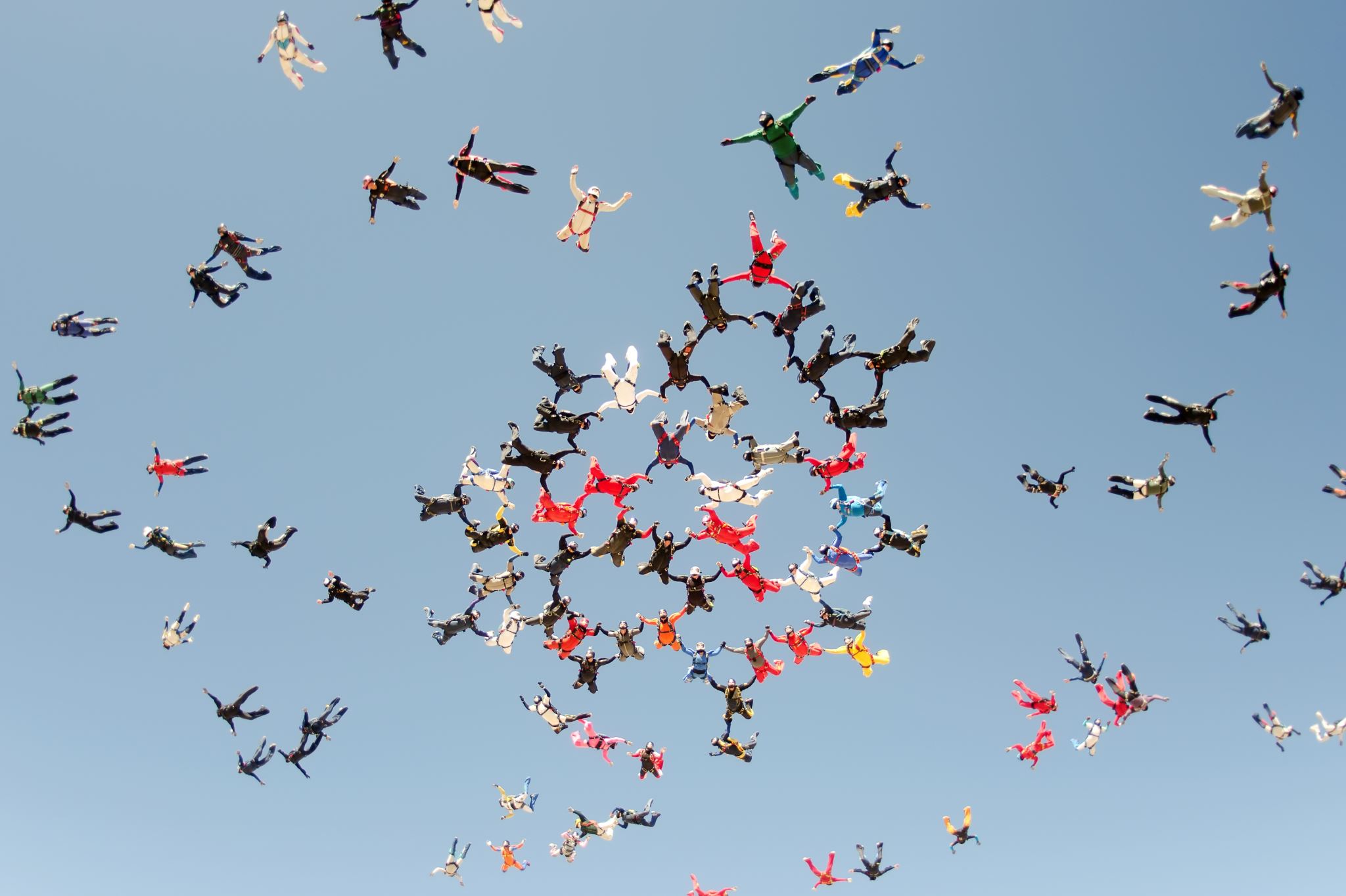 תנודתיות רגשית
רעיונות לפעילויות:

מדידת זמנים- עם ילדים בוגרים יותר או כשיש שיתוף פעולה של הורים או צוות ניתן ממש לבדוק יחד עם הילד ובשיתוף שלו את משך הזמן שבו נמשכת אפיזודת הרגש. בהמשך ניתן לנסות ולהשפיע על משך הזמן שבו מופיע הרגש. אפשר לנסות לזהות את הרגש ולנחש כמה זמן הוא יישאר.
זמן רגש- ננסה לייצר באופן מכוון וממוקד פרק זמן מוגבל ביום שבו מרגישים רגש לא מווסת כמו: עצב או פחד וכולי. תרגיל זה מאפשר התנסות בניהול רגשי ובדחיית רגשות ללא ביטולם.
תנודתיות רגשית